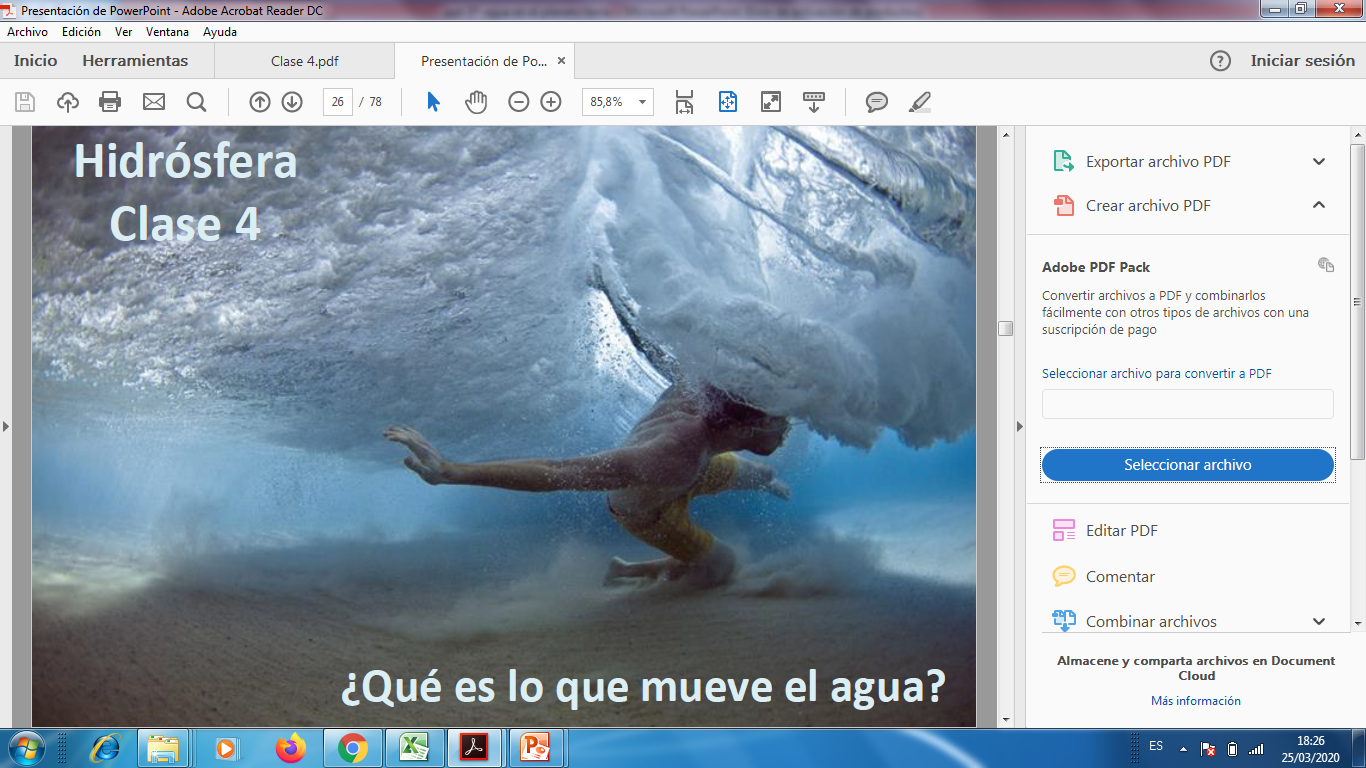 Profesora Yeniffer Molina C.
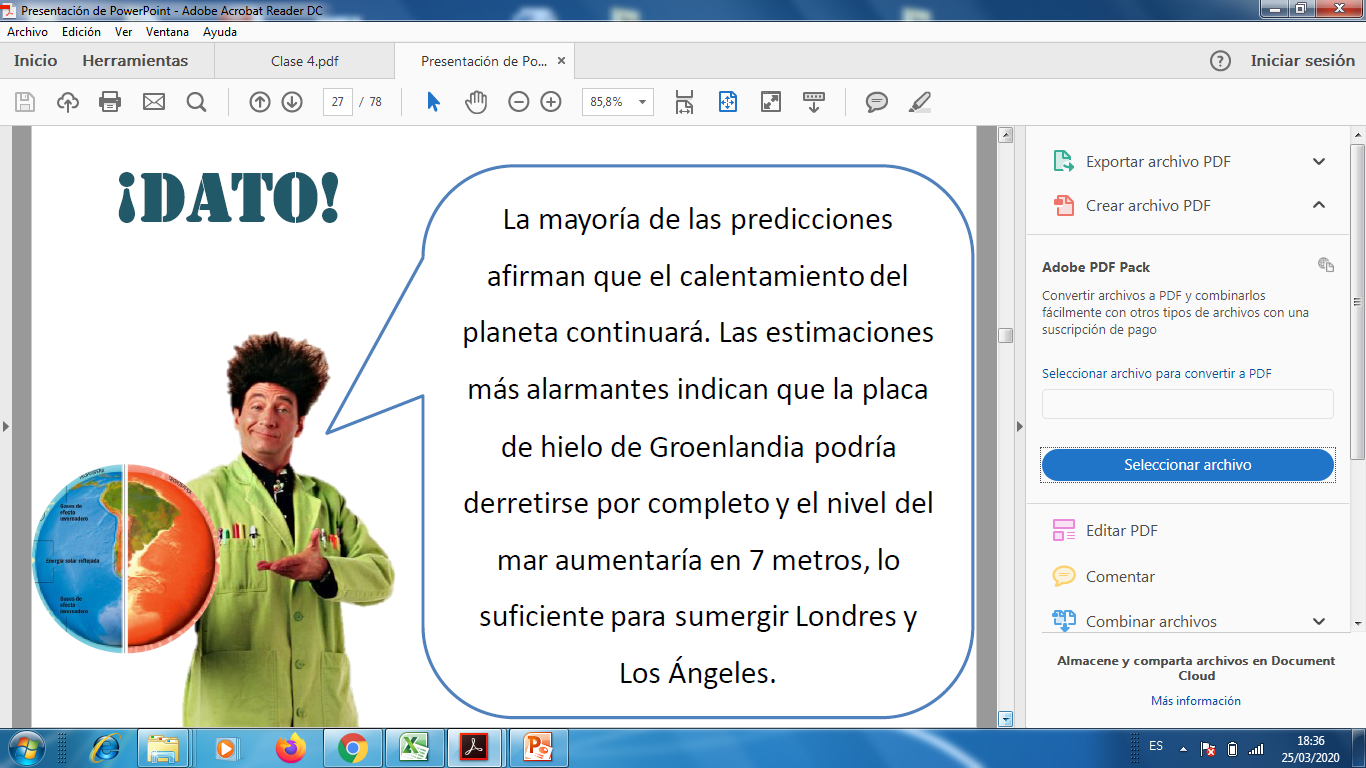 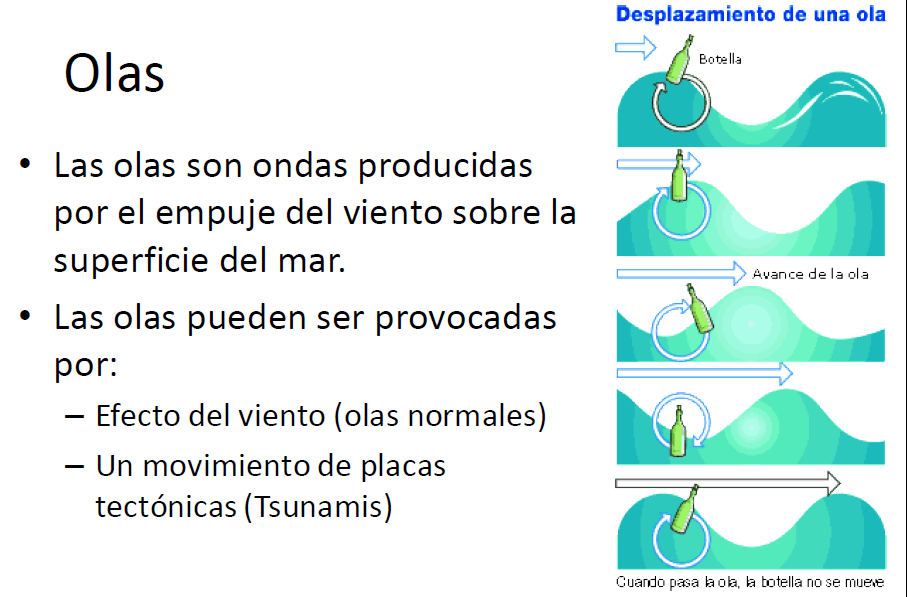 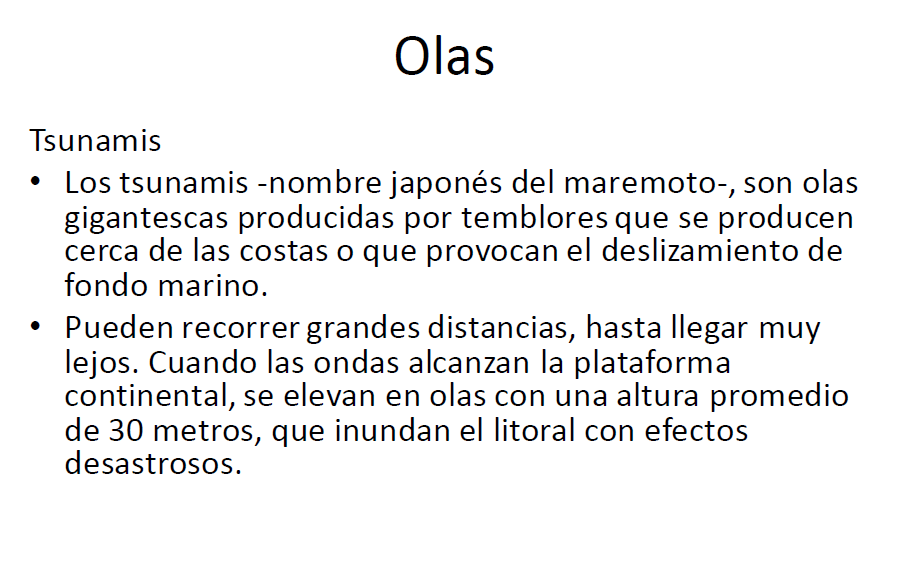 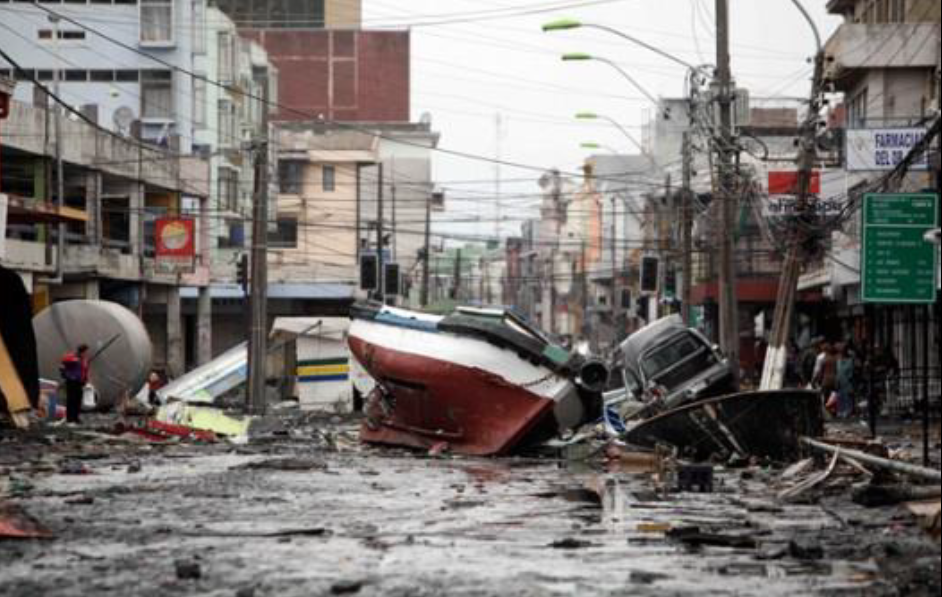 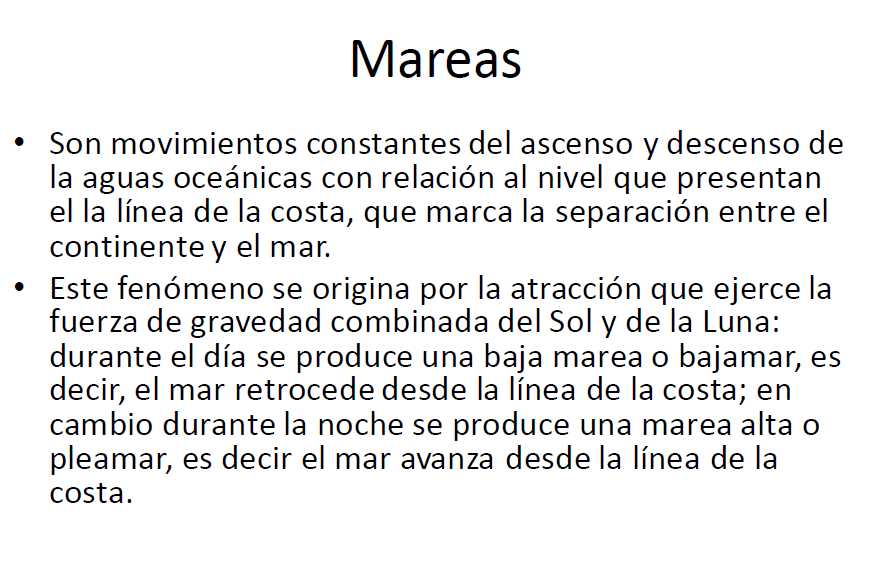 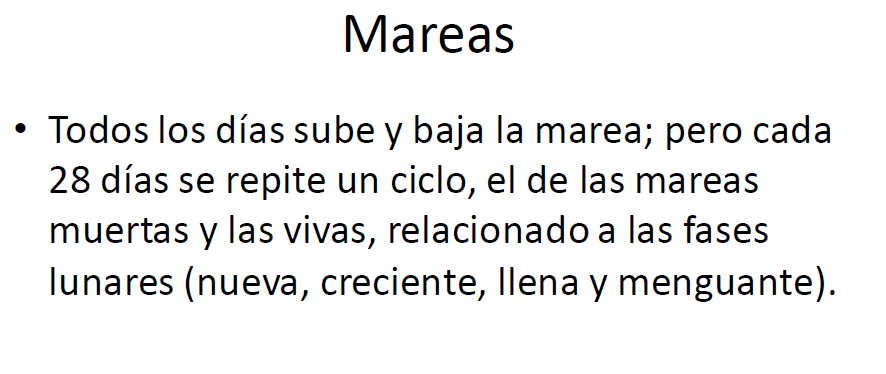 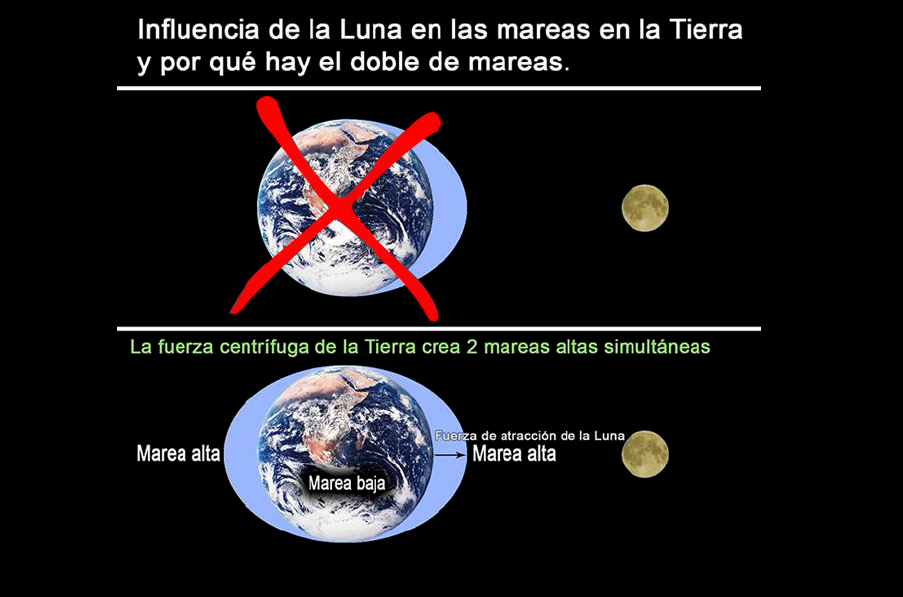 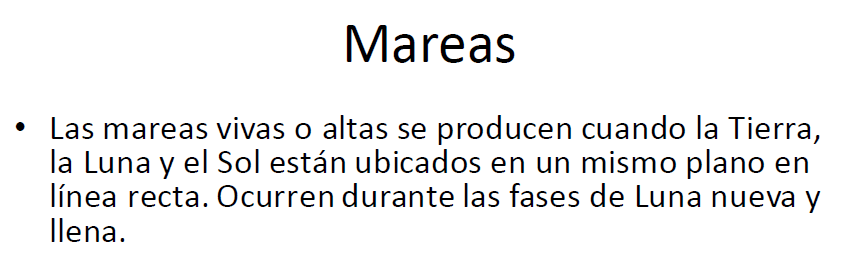 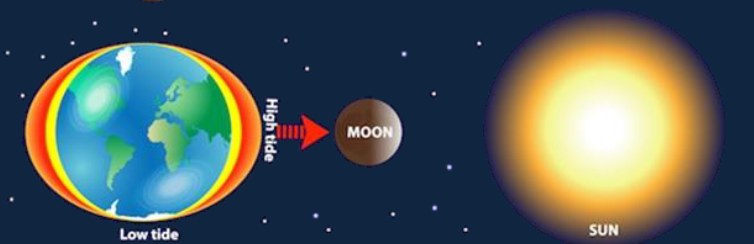 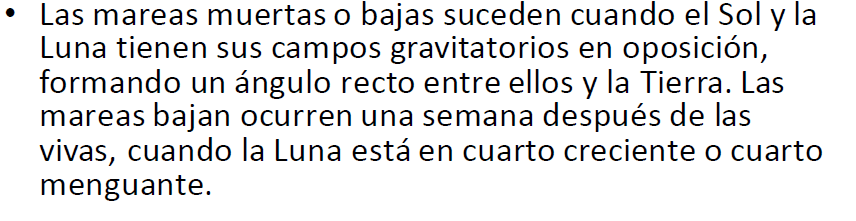 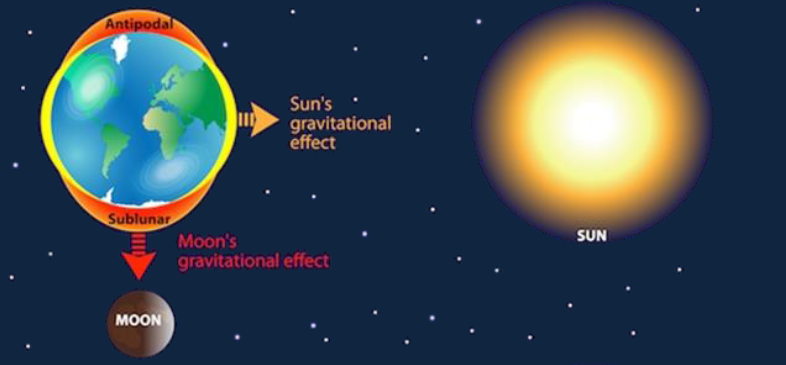 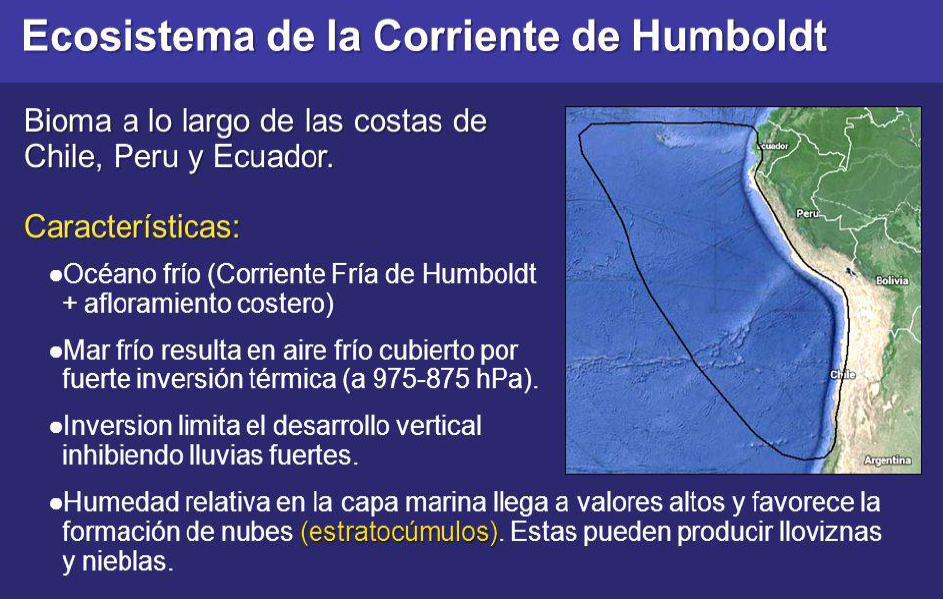 Gracias a la corriente de Humbolt nuestro país tiene gran riqueza de flora y fauna marina.
Corriente de Humbolt v/s corriente del Niño
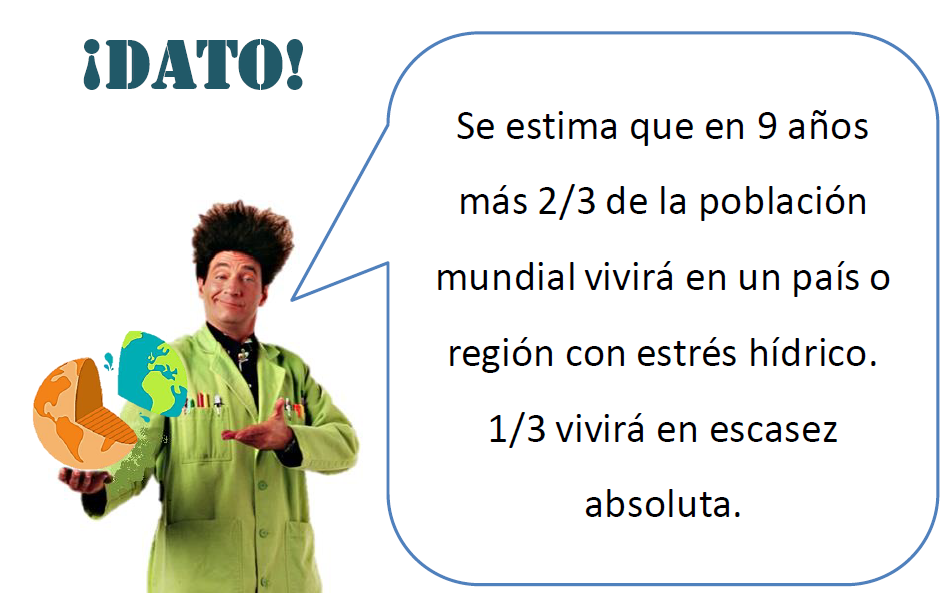 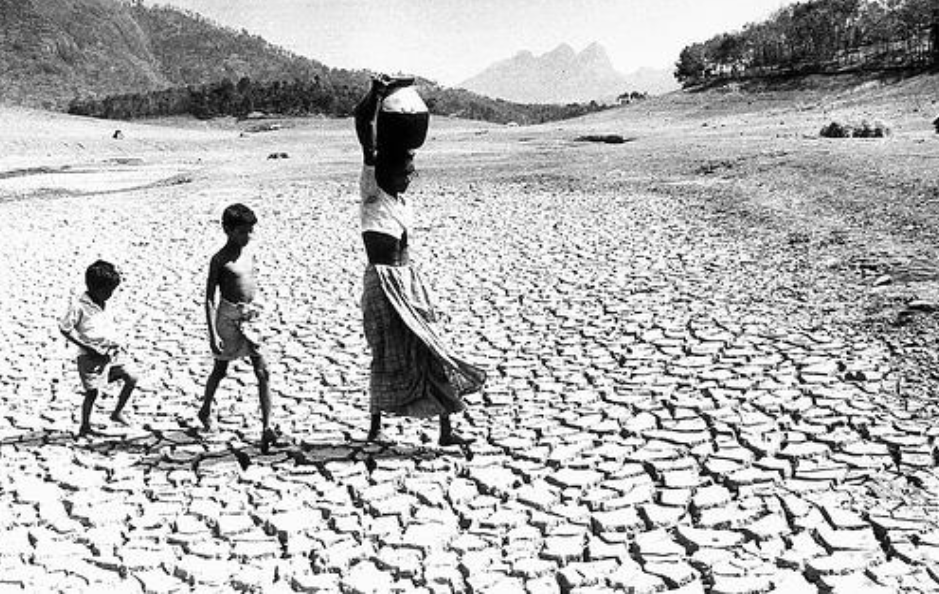